CS 2210:0001Discrete StructuresModular Arithmetic and Cryptography
Fall 2017
Sukumar Ghosh
Preamble
Historically,  number theory has been a beautiful area of 
study in pure mathematics. However, in modern times, 
number theory is very important in the area of security.
Encryption algorithms heavily depend on modular 
arithmetic, and our ability (or inability) to deal with large integers. We need appropriate techniques to deal with large numbers.
Divisors
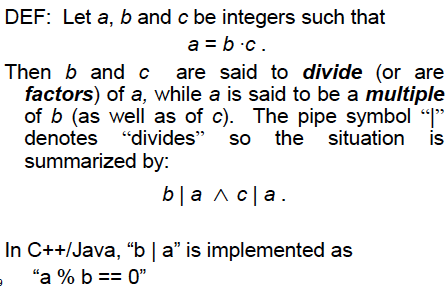 Examples
77|7 is FALSE  (Bigger number can’t divide a 
		smaller positive number)
7|77 is TRUE, because 77 = 7.11
24|24 is TRUE
1|2 is TRUE, but 2|1 is FALSE
0|24 is FALSE (No number is divisible by 0), but
24|0 is TRUE, since 0 is divisible by every non-zero number
Divisor Theorem
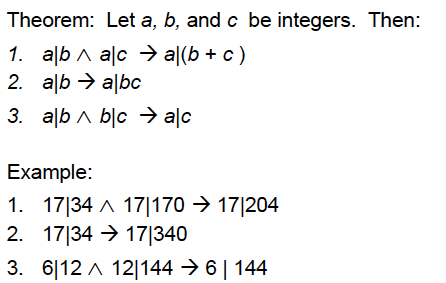 Prime Numbers
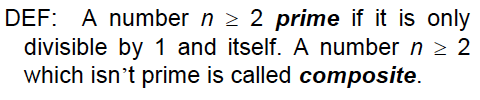 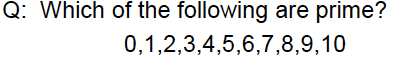 A theorem
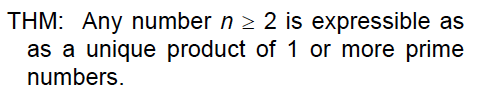 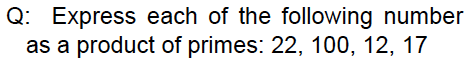 Another theorem
Theorem. There are infinitely many prime numbers.

Proof. Suppose it is not true, and let 					be the 
complete set of primes that we have. Then

							is a number that is not divisible by 
any of the known primes p1-pn. We can thus conclude that

Either Q is a prime, or 
Q has a prime factor that does not belong to the known set 
of primes.
 
Either way, we discover one more new prime. So the set of
prime numbers must be infinite.
Testing Prime Numbers
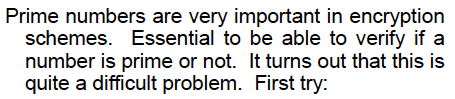 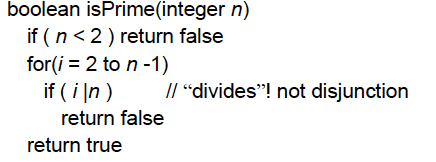 Time Complexity
The previous algorithm has a time complexity O(n) 
(assuming that a|b can be tested in O(1) time).
For an 8-digit  decimal number, it is thus O(108).
This is terrible. Can we do better? 

Yes! Try only smaller prime numbers as divisors.
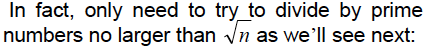 Primality testing theorem
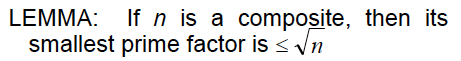 Proof (by contradiction). Suppose the smallest prime factor p is greater than     

Then n = p.q where q > p and p > 

This is a contradiction, since the right hand side > n.
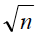 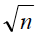 A Fundamental Theorem
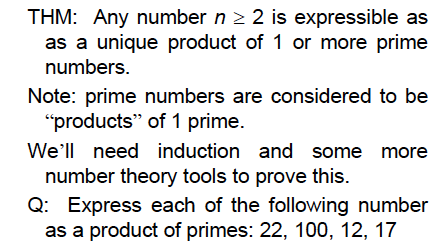 Division
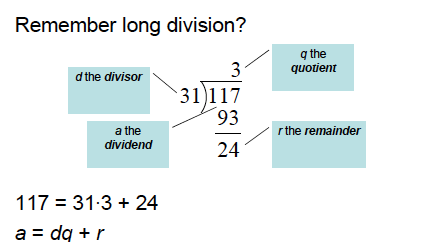 Division
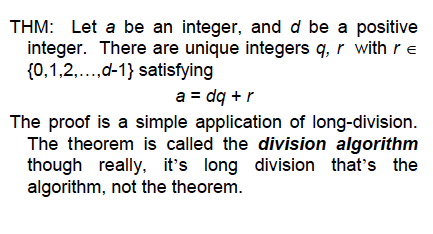 Greatest Common Divisor
Definition.
Let  a, b (a, b ≠ 0) be two integers. The greatest common divisor 
gcd (a,b) is the largest integer that divides both a and b.

Definition. 
a and b are relatively prime (also called co-prime or
mutually prime, when gcd (a,b) = 1
Greatest Common Divisor
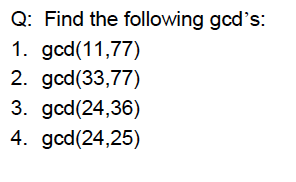 Q: Compute gcd (36, 54, 81)
Euclid’s gcd Algorithm
procedure gcd (a, b)
x:= a; y := b (x>y)
while y ≠ 0
	begin	
		r:= x mod y
		x:= y
		y:= r
	end

The gcd of (a, b) is x.
Let a = 12, b= 21

gcd (21, 12)
= 	gcd (12, 9)
=	gcd (9, 3)

Since 9 mod 3 = 0
The gcd is 3
The mod Function
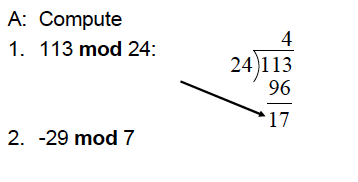 (mod) Congruence
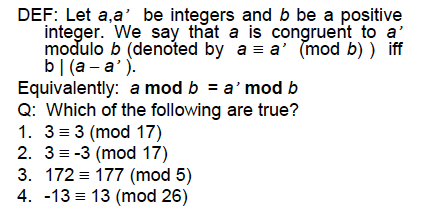 (mod) Congruence
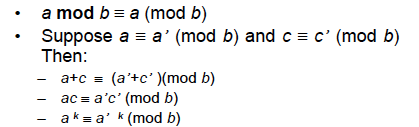 Modular Arithmetic: harder examples
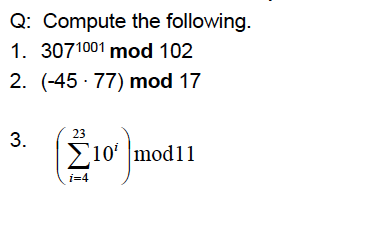 Modular Arithmetic: harder examples
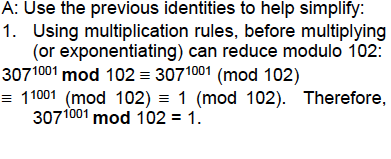 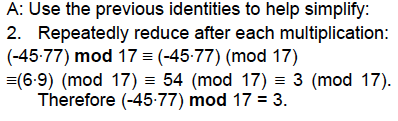 Linear Congruence
A linear congruence is of the form

			ax = b (mod m)

Where a, b, m are integers, and x is a variable.

To solve it, find all integers that satisfy this congruence

For example, what is the solution of 3x = 4 (mod 7)?
Discrete Logarithm
Consider y =	2x mod 11	(11 is prime)
 
		x=1, y=2		x=6, y=9
		x=2, y=4		x=7, y=7
		x=3, y=8		x=8, y=3
		x=4, y=5		x=9, y=6
		x=5, y=10		x=10, y=1
 
Each non-zero value in the set Z11= {0,1,2,3,4,5,6,7,8,9,10} is a value of x for some y. In such a case, 2 is a primitive root of  the set Z11= {1,2,3,4,5,6,7,8,9,10} .
Discrete Logarithm
A  primitive root modulo a prime number p is an 
integer r in Zp such that every nonzero element of 
 Zp  is a power of r
Discrete Logarithm
Given 2x (mod 11) = y in the set {1,2,3,4,5,6,7,8,9,10} , you can find a unique value of x for a given y. We will say that x is the  discrete logarithm of y (mod 11) (to the base 2).
Discrete Logarithm
It is easy to compute 2x (mod 11) = y. But it is extremely difficult to solve 2? (mod 11) = y. This is the discrete logarithm problem. For example, how difficult is it to compute  g? mod p = q where p is a 100 digit prime number? This is a cornerstone of modern cryptography.
It is easy to compute

But is is extremely difficult to compute
One-way function
The Inverse
a mod m has an inverse a', if a.a’ ≡ 1 (mod m). 

The inverse exists whenever a and m are relatively prime,
i.e. gcd (a, m) = 1.

Example. 	What is the inverse of 3 mod 7?

			Since gcd (3, 7) = 1, it has an inverse. 
			
			The inverse is -2
Solution of linear congruence
Solve 3x ≡ 4 (mod 7)

First, compute the inverse of 3 mod 7.  The inverse is -2.
 (-6 mod 7 = 1 mod 7)

Multiplying both sides by the inverse,
-2. 3x = -2.4 (mod 7) = -8 (mod 7)
x = -8 mod 7 = -1 mod 7 = 6 mod 7 = ..
Chinese remainder theorem
In the first century, Chinese mathematician Sun-Tsu asked:

Consider an unknown number x. When divided by 3 the remainder is 2, when 
divided by 5, the remainder is 3, and when divided by 7, the remainder is 2.
What is x?

This is equivalent to solving the system of linear congruences

	x ≡ 2 (mod 3)
	x ≡ 3 (mod 5) 
	x ≡ 2 (mod 7)
Chinese remainder theorem
Let m1, m2, m3, …mn be pairwise relatively prime integers, and
a1, a2,…, an be arbitrary integers. Then the system of equations

	x ≡ a1 (mod m1)
	x ≡ a2 (mod m2)
	...	…	…	…
	x ≡ an (mod mn) 

has a unique solution modulo m = m1 m2 m3 ... mn

[It is x = a1 M1 y1 + a2 M2 y2 + ... + an Mn yn,

where Mk = m/mk and yk = the inverse of Mk mod mk]
Chinese remainder theorem
Apply the theorem to solve the problem posed by Sun-Tsu:

	x ≡ 2 (mod 3)	m1=3
	x ≡ 3 (mod 5) 	m2=5
	x ≡ 2 (mod 7) 	m3=7

	So, m = 3.5.7 = 105 and M1=5.7=35, M2=3.7=21, M3=3.5= 15

	M1y1=1 (mod 3), M2y2=1 (mod 5), M3y3=1 (mod 7)
	So, y1=2 (mod 3), y2=1 (mod 5), y3=1 (mod 7)

Therefore, x = 2.35.2 + 3.21.1 + 2.15.1 (mod 105)
				= 233 (mod 105) = 23 (mod 105)
Fermat’s Little Theorem*
If p is prime and a is an integer not divisible by p, then

						ap-1 = 1 (mod p)
	
	This also means that ap = a (mod p)

* Should not be confused with Fermat’s Last theorem
Fermat’s Little Theorem
Compute 7222 (mod 11)

	7222 (mod 11) = (710)22 . 72 (mod 11)
	710 (mod 11) =1 (Fermat’s little theorem)

	7222 (mod 11) = 122.49 (mod 11) = 49 (mod 11) = 5 (mod 11)
More on prime numbers
Are there very efficient ways to generate prime numbers?
	Ancient Chinese mathematicians believed that n is a prime
	if and only if
						2n-1 = 1 (mod n)
		For example 27-1 = 1 (mod 7)	(and 7 is a prime)
	But unfortunately, the “if” part is not true. Note that
						2341-1 = 1 (mod 341),
	But 341 is not prime (341 = 11 X 31). 
	(these are called pseudo-prime numbers).
When n is composite, and bn-1 = 1 (mod n), n is called a pseudo-prime to the base b
Modular Exponentiation
A computationally efficient  way to compute ax mod b when x is large. The key idea is to represent x in the binary form first.

	Example. What is 3133 mod 645? 
	
	3133 mod 645 = 310000101 mod 645 = 3128+4+1 mod 645 
	31 mod 645 = 3, 32 mod 645 = 9, 34 mod 645 = 81
	38 mod 645 = 812 mod 645 = 111
	364 mod 845 = 1112 mod 645 = 66
	3128 mod 845 = 662 mod 645 = 486
	So, 3128+4+1 mod 645 = 486.81.3 mod 645 = you calculate
Applications of Congruence
Hashing function
A hashing function is a mapping

	key 	➞ 	a storage location
(larger domain)		(smaller size storage)

So that it can be efficiently stored
and retrieved.
0
1
2
m-2
m-1
Applications of Congruence:Hashing function
Assume that University of Iowa plans to maintain a record of its 5000 employees using SSN as the key. How will it assign a memory location to the record for an employee with key = k? One solution is to use a hashing function h. As an example, let it be:

			h(k) = k2 mod m	

	(where m = number of  available memory locations, m ≥ 5000)
0
1
2
m-2
m-1
Hashing functions
A hashing function must be easy to evaluate, preferably in constant (i.e O(1) )time. There is a risk of collision (two keys mapped to the same location), but in that case the first free location after the occupied location has to be assigned by the hashing function.
	
	For good hashing functions, collisions are rare.
0
1
2
Key k1
Collision
Key 2
m-2
m-1
Applications of Congruence: Parity Check
When a string of n bits	 b1 b2 b3 … bn is transmitted, sometimes a single bit is corrupted due to communication error. To safeguard this, an extra bit bn+1 is added.  The extra bit is chosen so that mod 2 sum of all the bits is 0 (for even parity) or 1 (for odd parity).

	1  1  0  1  0  1  0
	0  1  0  1  1  0  0  1  1  1  		(even parity bit in red)
	
	Parity checking helps detect such transmission errors. Works for single bit corruption only
Applications of Congruence:UPC
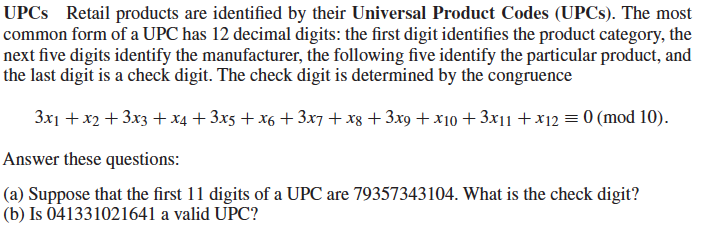 Applications of Congruence:Pseudo-random number generation
Consider the recursive definition:
It generates a pseudo-random sequence (what is this?) of numbers

where
being the initial seed

A popular one is
Cryptography
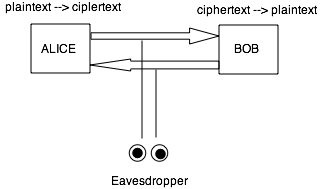 Private Key Cryptography
The oldest example is Caesar cipher used by Julius Caesar to
communicate with his generals.
For example, LOVE  ➞  ORYH  (circular shift by 3 places)
In general, for Caesar Cipher, let 
p = plain text c= cipher text,  k = encryption key (secret)

The encryption algorithm  is
The decryption algorithm is

Both parties must share a common secret key.
Private Key Cryptography
One problem with private key cryptography is the distribution of the private key. To send a secret message, you need a key. How would you transmit the key? Would you use another key for it?

This led to the introduction of public key cryptography
Public Key encryption
RSA Cryptosystems uses two keys, a public key and a private key
Let				(p, q are large prime numbers, say 200 digits each)
The encryption key e is relatively prime to (p-1)(q-1), and
the decryption key d is the inverse of e mod (p-1)(q-1)
(e is secret, but d is publicly known)
	Ciphertext 		C = Me mod n
	Plaintext 		M = Cd mod n		(Why does it work?)
Ciphertext C is a signed version of the plaintext message M.
Or, Alice can send a message to Bob by encrypting it with Bob’s public key. 
No one else, but Bob will be able to decipher it using the secret key
Public Key encryption
Ciphertext 		C = Me mod n
Plaintext 		M = Cd mod n		

When Bob sends a message M by encrypting it with his secret key e, 
Alice (in fact anyone) can decrypt it using Bob’s public key. C is a 
signed version of the plaintext message M. 

Alice can send a message to Bob by encrypting it with Bob’s public key
d. No one else, but Bob will be able to decipher it using his secret key e
Example
n = 43 x 59 = 2537	(i.e. p = 43, q = 59). Everybody knows n. but nobody knows p or q – they are secret.
(p-1)(q-1) = 42 x 58 = 2436

Encryption key e = 13 (must be relatively prime with 2436) (secret). 
Decryption key d = 937 (is the inverse of e mod (p-1)(q-1)) (public knowledge)

Encrypt 1819: 181913 mod 2537 = 2081
Decrypt 2081: 2081937 mod 2537 =1819
Proof of RSA encryption
Ciphertext C = Me mod n
	Cd  = 	Md.e	= M1+k(p-1)(q-1) mod n	(Here n = p.q)
	(since d is the inverse of e mod (p-1)(q-1), d.e = 1 mod (p-1)(q-1)
		= M .(M(p-1))k(q-1)  mod n
	Usually M is not a multiple of p or q, so
	Cd  = M .(M(p-1))k(q-1)  mod p  = M.1 mod p 
		(Using Fermat’s Little Theorem: M(p-1) = 1 mod p) 
	Similarly, 	Cd  = M .(M(q-1))k(p-1)  mod q  = M.1 mod q
Proof of RSA encryption
Cd	= M mod p
	Cd	= M mod q

	Since gcd (p,q) = 1, 
	Cd	= M.1 mod p.q  (Chinese Remainder Theorem)
	So, 		Cd	= M mod n

Why is it difficult to break into RSA encryption?